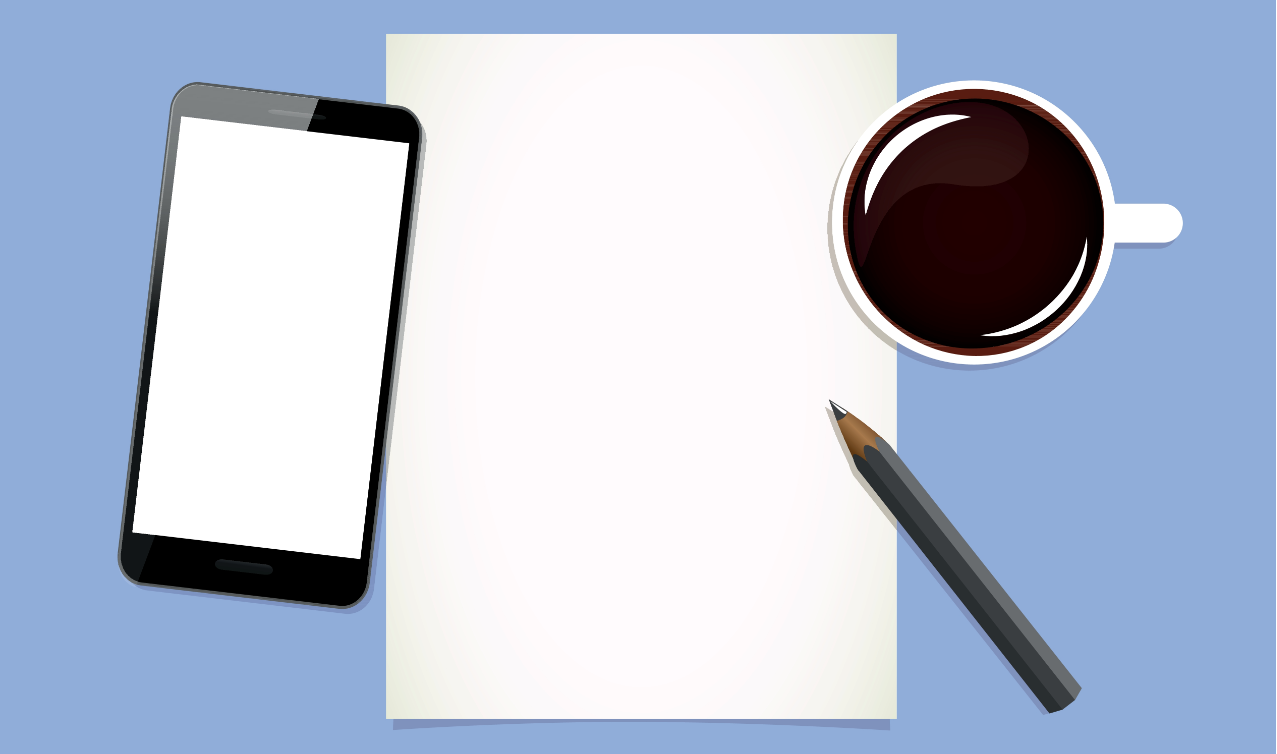 Velkommen til BOTT ØL-kafé

Prosjektøkonomi
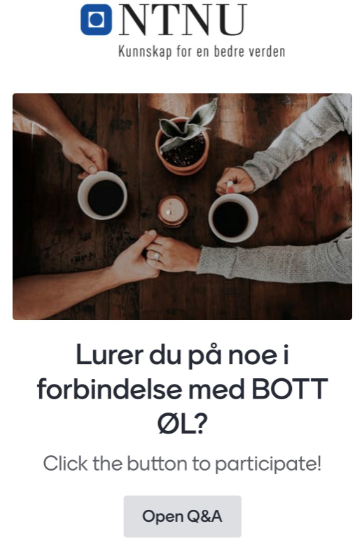 BOTT ØL Innføring 
10.06.22
[Speaker Notes: Si noe om hvem er med på tråden: 
Terje Ruud, Prosessansvarlig Prosjektøkonomi og tidliggere leder av den nasjonle faggruppen for prosjektøkonomi
Gry-Lene Johansen, Prosjektleder for Delprosjekt P2 (Prosessinnføring, brukerstøtte og opplæring)
Meg – liten intro]
Mål for møtet
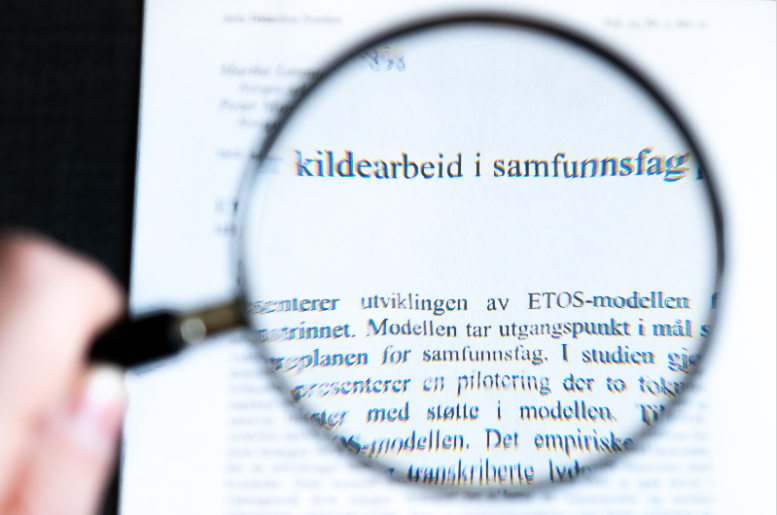 Informere om ny løsning innen Prosjektøkonomi

Få råd og svare på spørsmål
Få en felles forståelse for BOTT ØL
Innspill til ambisjonsnivå
- For 2021
- Fram til 2025
Agenda
Kort før vi begynner:
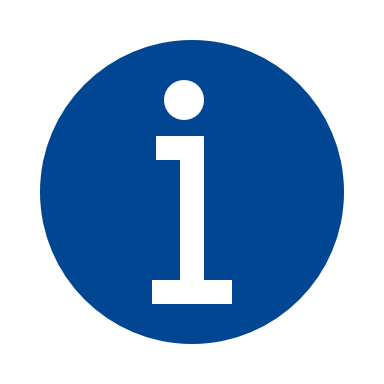 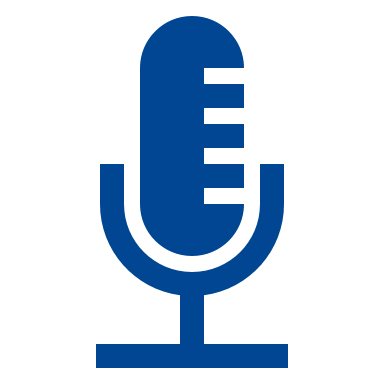 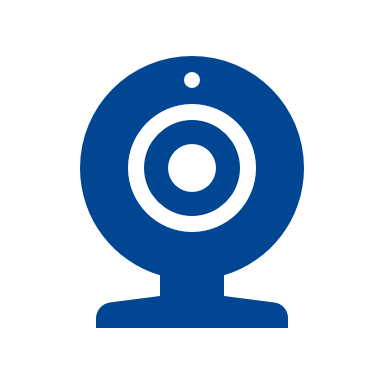 Vi er mange deltagere – husk å dempe mikrofonen.
Sett gjerne inn fullt navn i Zoom.
Vi skal dele endel informasjon med dere i dag.
[Speaker Notes: Si at vi tar opptak -]
Spørsmål og svar - menti
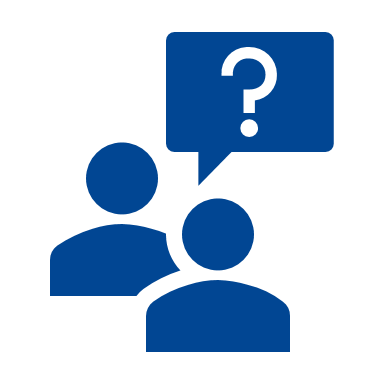 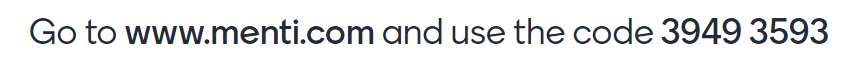 Agenda
Innledning
Kort om status i prosjektet
Prosjektet er bemannet opp
Samarbeid med DFØ
Testmiljø på plass
Opplæringsplan og tidligopplæring
Prosjektøkonomi
"NTNU er prosjekter"
Agenda
Hovedendringer fra dagens prosjektøkonomiløsning
Områder med økt funksjonalitet ift i dag - I
Frikjøp (ompostering av lønnskostnader fra BFV)
Rebudsjettering
Kostnadsomveltning
Forbedring uansett om det benyttes automatisk eller manuell kostnadsomveltning
Koordinator»prosjekt» integrert i prosjektet
Utgående fakturaer kan skille på NTNUs inntekt og midler som skal videreformidles
Søknadsbudsjett overføres til prosjektmodul 
Når Pre-Award tas i bruk
Sjekkliste/bekreftelsesspørsmål inkludert i Pre-Award
Hovedendringer fra dagens prosjektøkonomiløsning
Områder med økt funksjonalitet ift i dag - II
Individuelle timepriser og %-sats for indirekte kostnader
Indirekte kostnader blir «alltid» årsverkssats
Budsjettering på personnivå
Mulighet for å følge opp personalkostnader på individnivå
Inntektsføring stopper når «kontraktstaket» (delprosjekt) er nådd
Overforbruk vil belastes bevilgningsøkonomien når det inntrer
Men stiller krav til oppdatert informasjon om kontraktssum
Kreditering av prosjektfakturaer
Hovedendringer fra dagens prosjektøkonomiløsning
Endrede krav til prosjektøkonomer
Større krav til regnskapsforståelse (D/K)
Kanskje mer fokus på prosjektet som helhet
Prosjektøkonom på prosjektnivå
Fristilt koststed (hvis det skulle bli brukt)
Budsjetter bygges opp fra detaljer og måneder/år => totalbudsjett
Tidligere måtte PØ «bryte ned» totalbudsjett til år
Hovedendringer fra dagens prosjektøkonomiløsning
Brukergrensesnitt
Prosjektliste med ulike filtreringsmuligheter er ikke inngangsporten
Rapporter
Mer info tilgjengelig – men krever at det kjøres rapporter
Standardiserte
Evt. egendefinerte
Timeføring (for prosjektøkonom pva medarbeider)
Mer tungvint
Prosjektmedarbeidere «må» gjøre dette selv
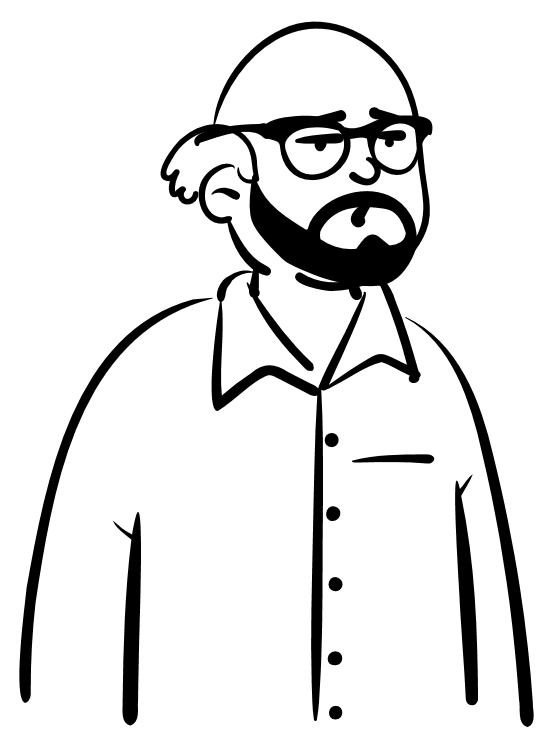 Dagens systemer
Maconomy (Prosjektregnskap og timeføring)
Bevisst (Virksomhetsstyring og bilagsrapporter mv)
Paga (lønns-/HR-informasjon)
ResearchPro (søknadsregistrering)
Systemer etter 01.01.2023

Unit4 ERP: Søknadsmodulen, Prosjektmodulen, Planlegger, Kunder- og salgsmodulen, Omposteringsløsning
Bevisst(Virksomhetsstyring og bilagsrapporter mv)
Per Prosjektøkonom
Per er prosjektøkonom på IV-fakultetet. Han er den primære økonomiske støtteressursen for flere prosjektledere på fakultetet, og har ansvar for å bistå disse i økonomisk oppfølging av prosjektene.  

I tillegg til endringene beskrevet her, vil Per i kraft av å være administrativ ansatt på NTNU også treffes av endringene beskrevet for Truls teknisk-administrativ ansatt.
Spesielt fokus i overgang

Prosjektmodulen i Unit4 ERP er i dag (juni 22) fortsatt under utvikling. Enkelte rapporter gjenstår. Dette forventes imidlertid å være løst til oppgang for NTNU, men det kan bli noe oppmerksomhet rundt dette.
EVU-modulen vil mest sannsynlig ikke være klar til 01.01.23. Det kan derfor bli en mellomfase mellom eksisterende og ny EVU-løsning. Per vil følges opp særskilt på dette.
Med systemet følger nye prosesser og roller. Dersom en ikke har forståelse for disse, vil ikke systemet gi den støtten man ønsker. 
NTNU vil ha spesielt fokus på om organisasjon vil være i stand til å ta i bruk Pre Award fra 01.01.23, eller om det blir utsatt, eventuelt gradvis innført.
Forventede fordeler

Per vil oppleve at prosessen knyttet til prosjektsøknader og porteføljestyring (Pre Award) vil være vesentlig forenklet. 
Mindre manuelt arbeid
Prosjektmodulen er integrert i Unit4 ERP, som gir bedre oppfølging av økonomien i prosjekter
Forenklet faktureringsprosess
Enklere å følge opp om støtten til prosjektet har kommet inn på prosjektet
Forbedret prosess knyttet til kreditering
Færre systemer å forholde seg til
Mulige BOTT-roller og prosesser etter 01.01.23
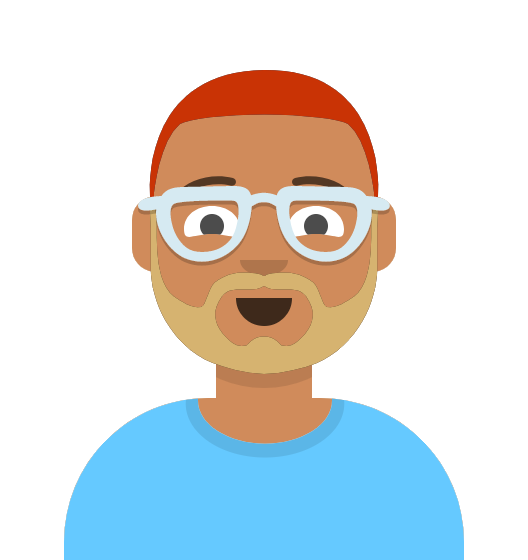 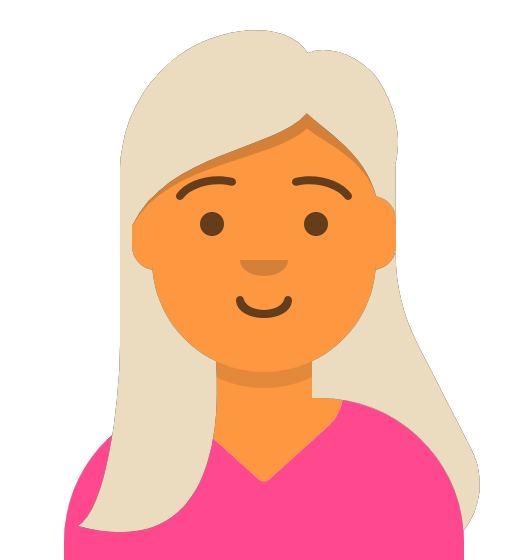 Fra prosjektide til prosjekt-avslutning
Søknadsregistrerer
Prosjektøkonom
Fordring til innbetaling
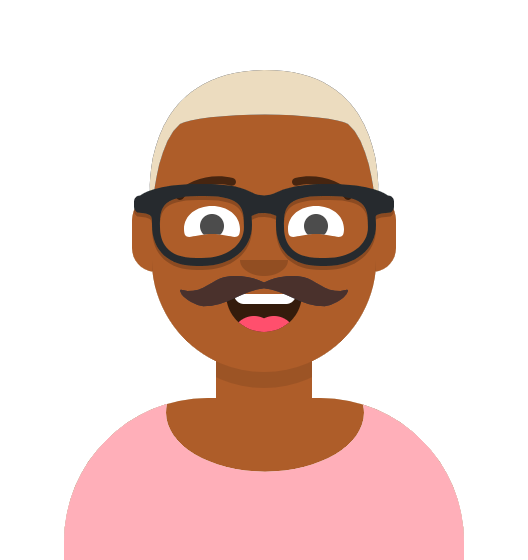 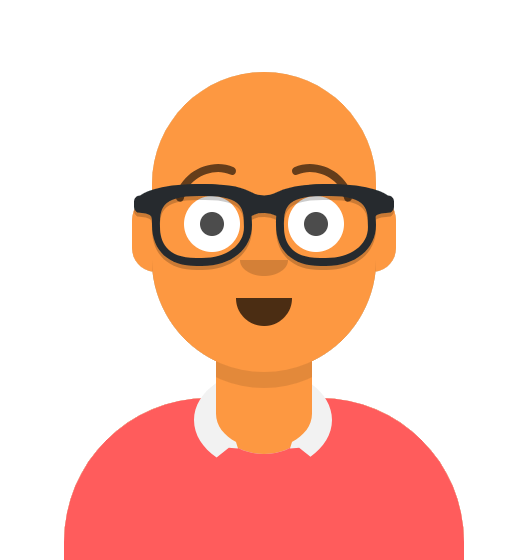 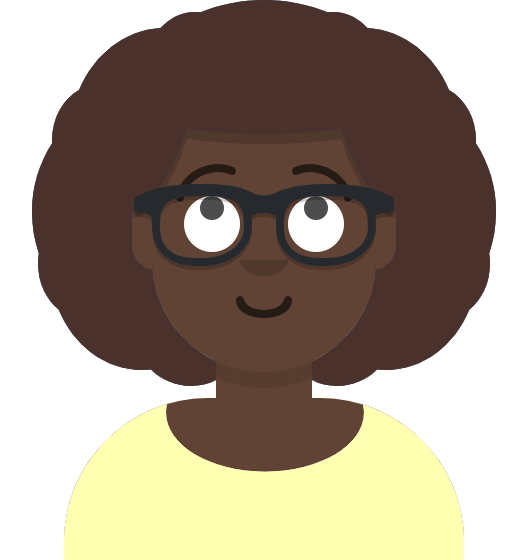 Salgsordre-oppretter
Fakturaansvarlig
Kunderegistrerer
Behov til betaling
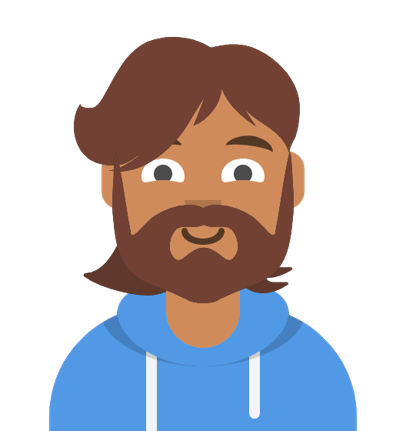 Anbefalte tiltak
Prosjektet vil sikre at det etableres: 
Faglig dyktige prosessrådgivere per fakultet som kan veilede andre prosjektøkonomer, inkl. tidligopplæring for disse.
God brukerstøtte
Prosjektøkonomen bør være en del av et økonomifaglig nettverk.
Det anbefales at Per Prosjektøkonom utøver rollen i 50-100 % av sin stilling, for å få den mengdetreningen som er nødvendig.
Behovshaver innkjøp
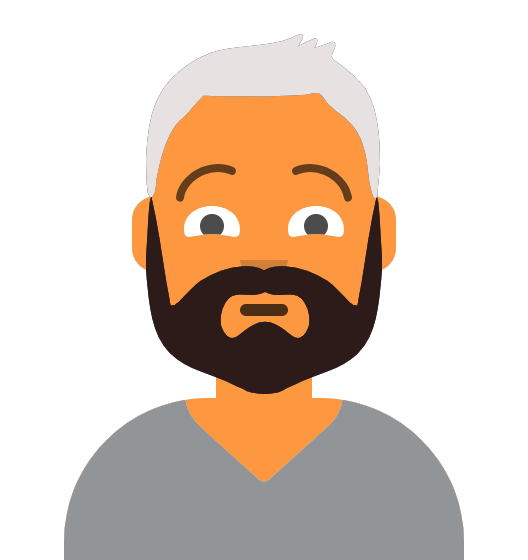 Andre økonomi-prosesser
Faktura-
ansvarlig
Bilagsbehandler
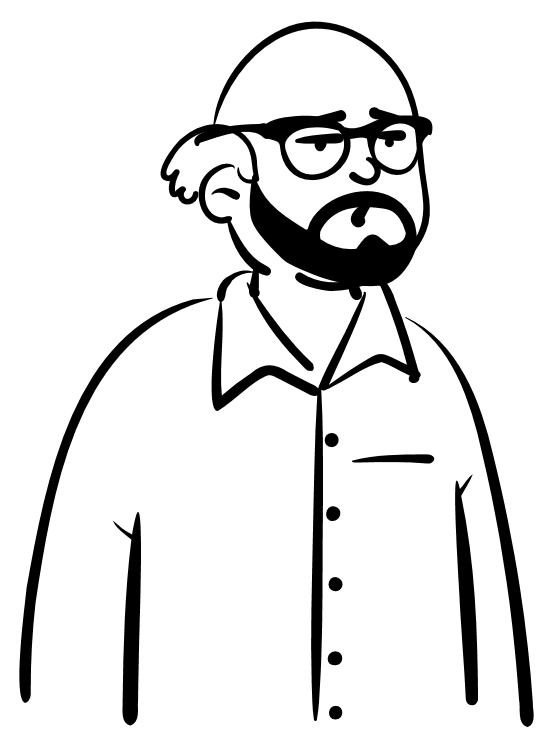 Per Prosjektøkonom kan ha oppgaver og ansvar i prosessene Prosjektide til Prosjektavslutning, Fordring til Innbetaling, Behov til Betaling og Andre økonomiprosesser
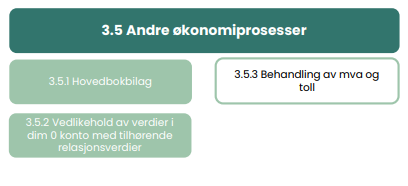 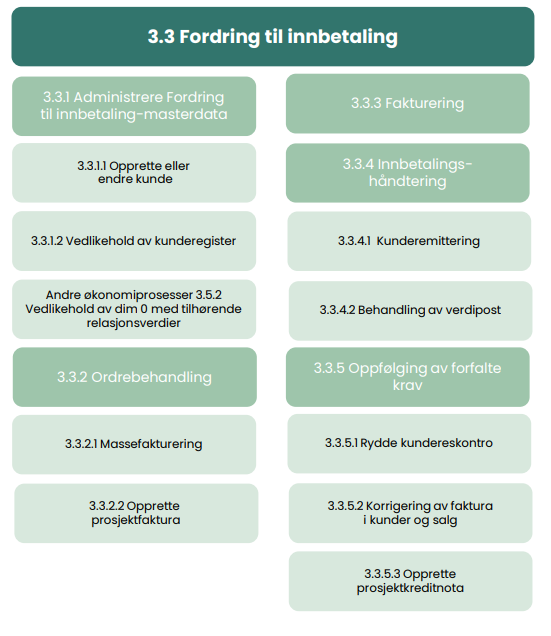 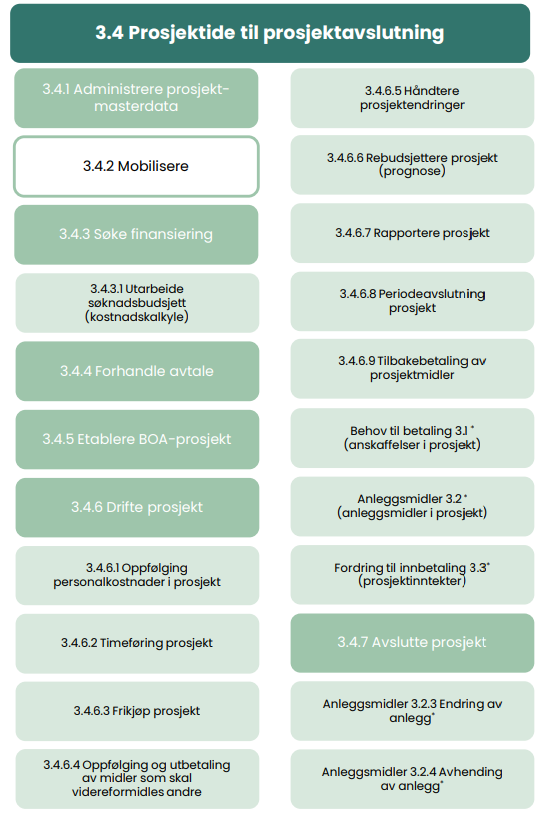 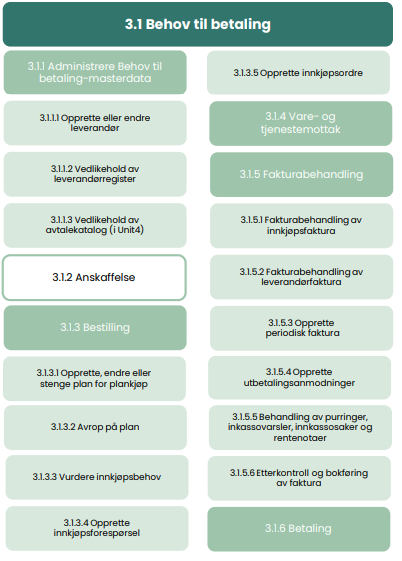 Førsteinntrykk av løsning
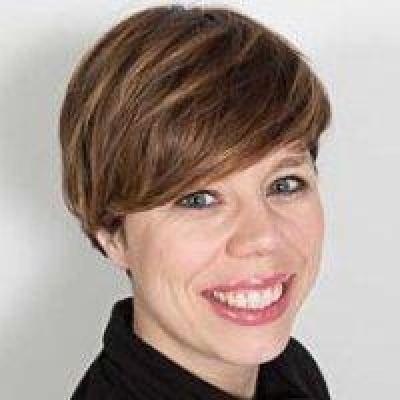 Torill Foss Lundgren, Prosessrådgiver MH
Agenda
[Speaker Notes: Christina]
Hvor kan du finne informasjon
Intranettsiden til NTNU om BOTT ØL
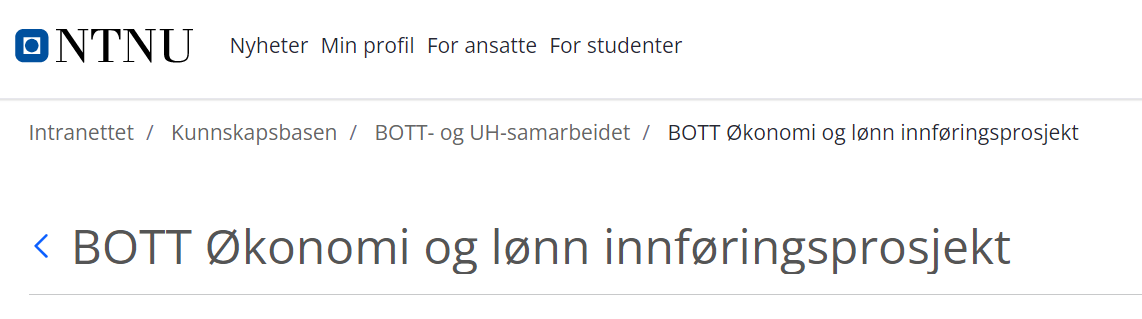 BOTT-samarbeidet.no
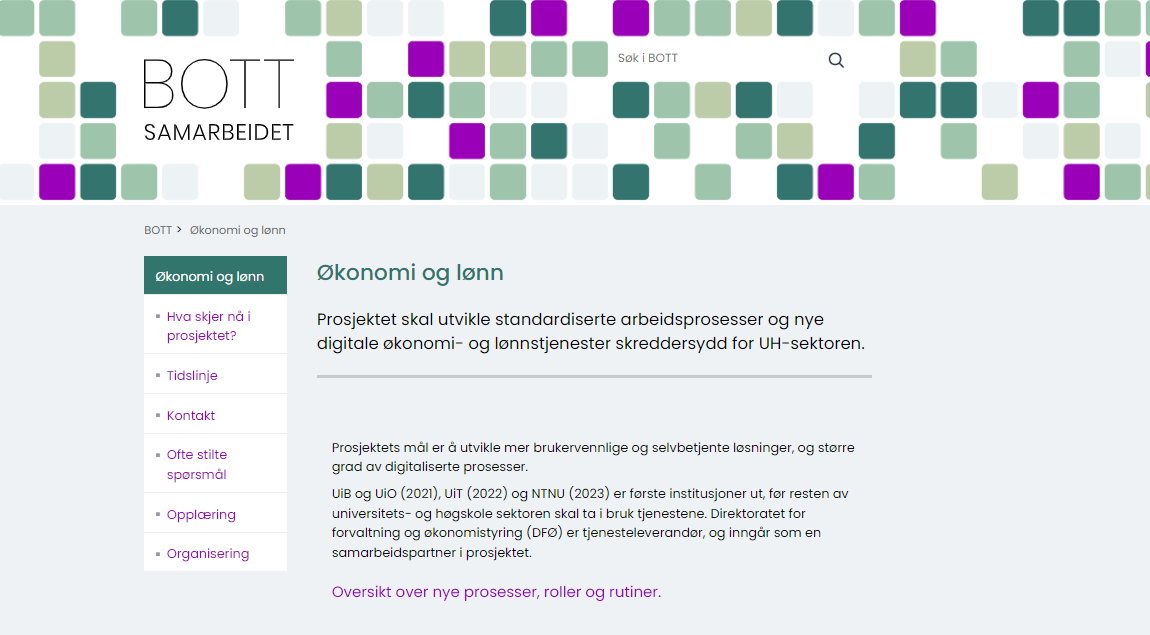 [Speaker Notes: I tillegg – mye nyttig på innsida (her bør de som prosessrådgivere også være aktive med å spille inn innspill til innhold både på nasjonalt nivå og inn mot sitt fakultet.]
Prosessdokumentasjon i BOTT
Prosesskart og prosessoversikt
Rollebeskrivelser
Rolleoversikt
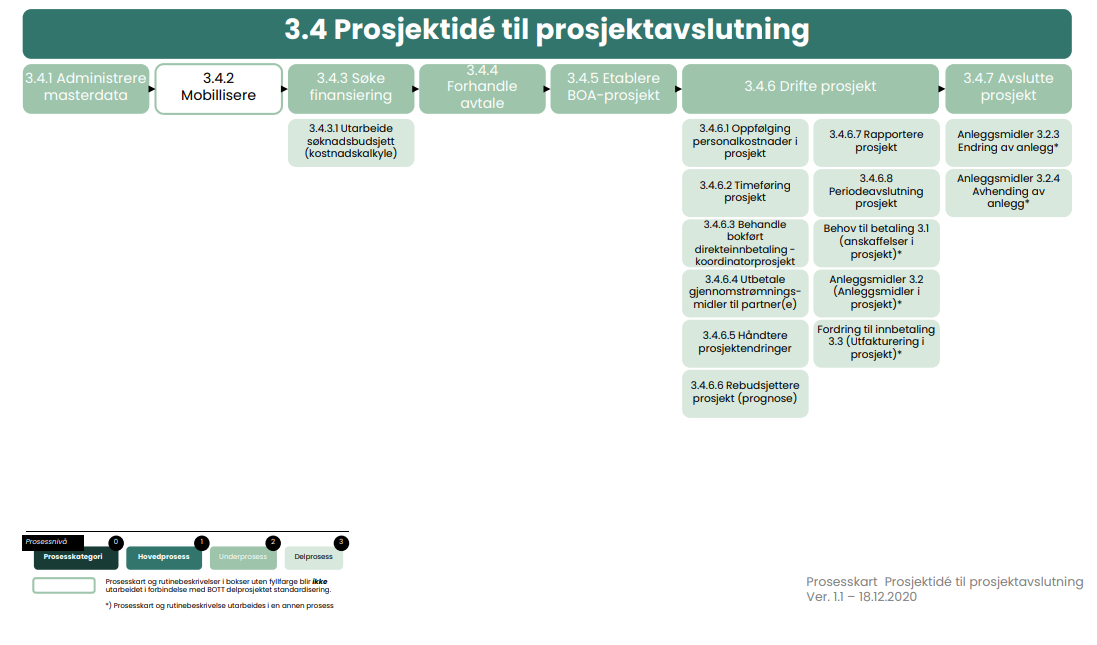 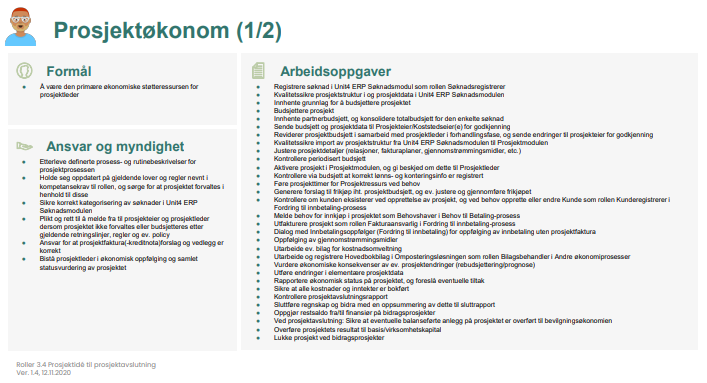 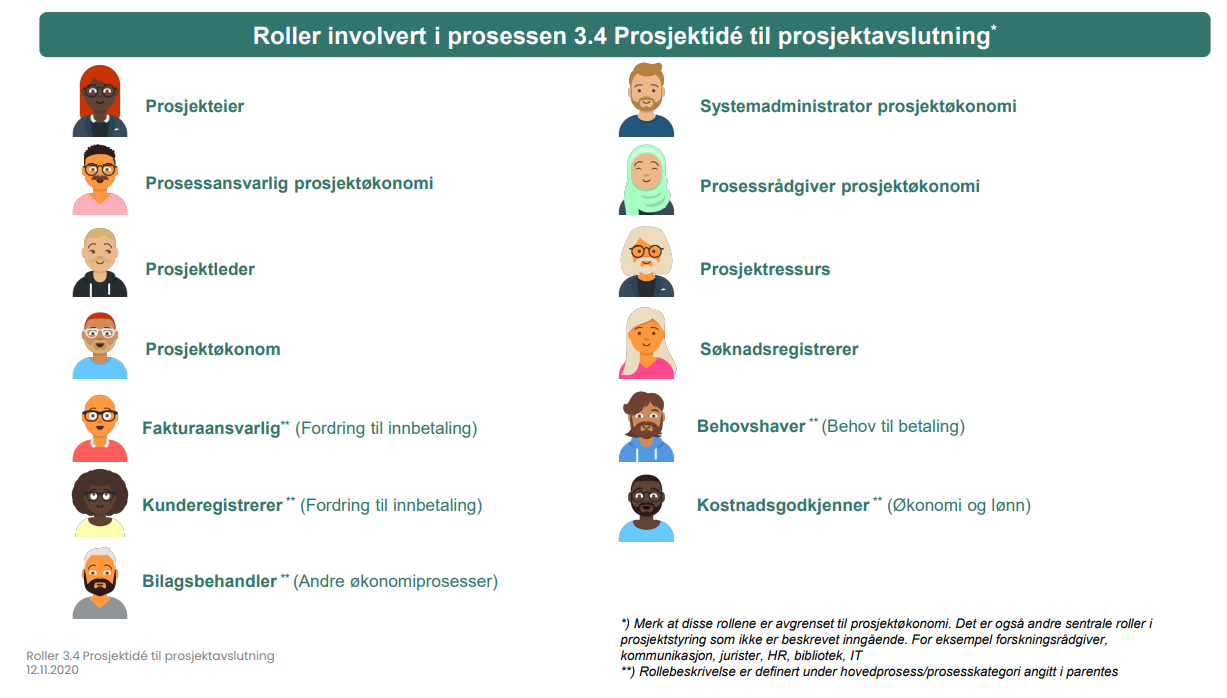 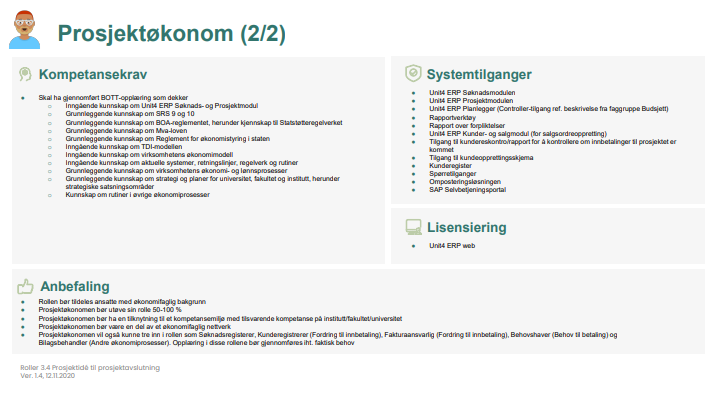 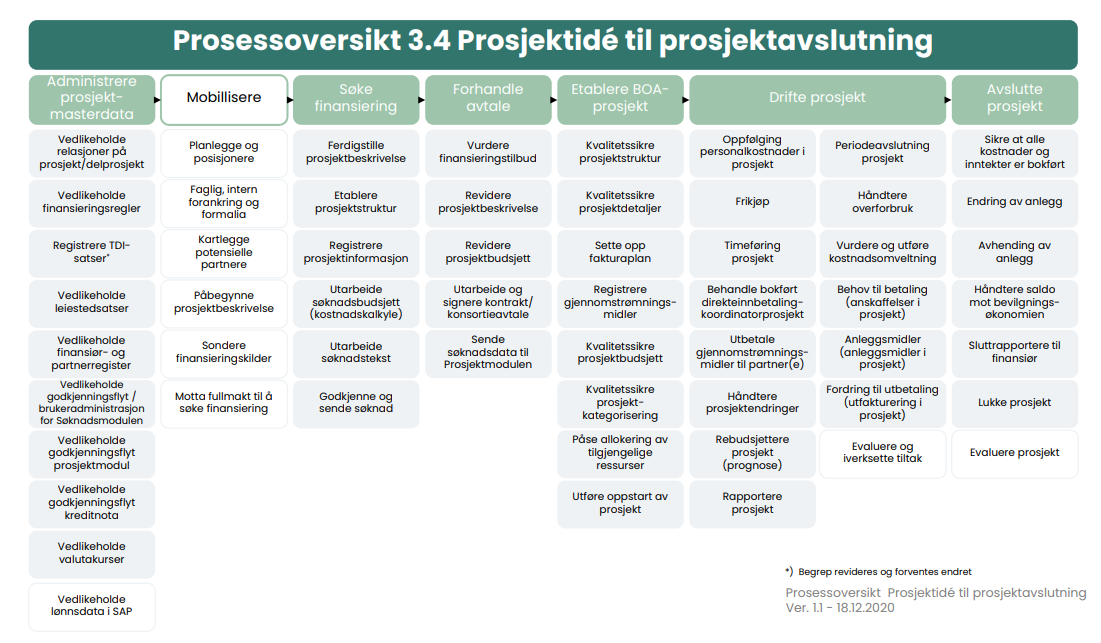 Rutinebeskrivelser med prosessflyt
Brukerveiledninger og sjekklister
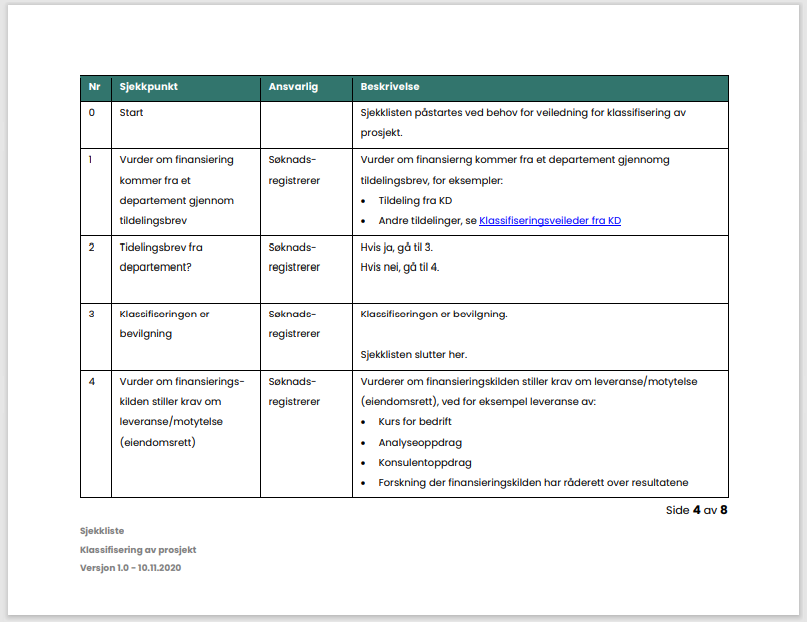 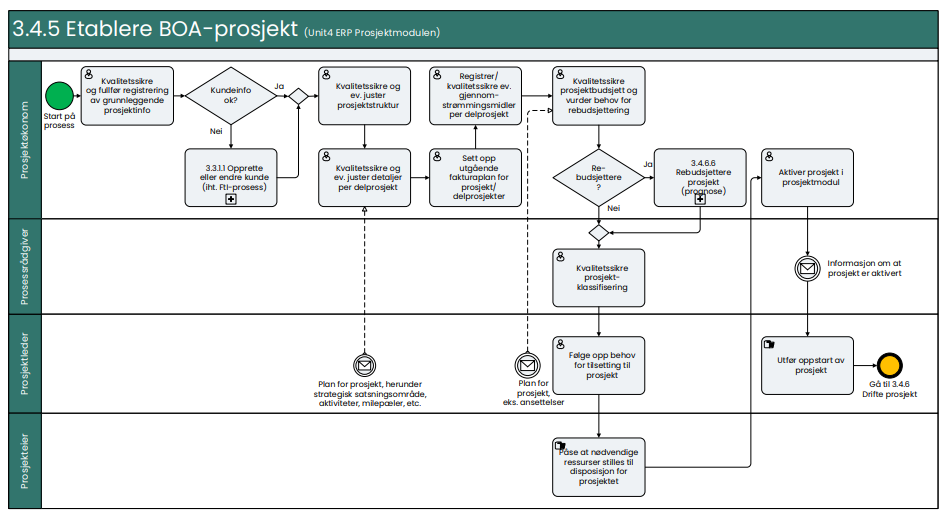 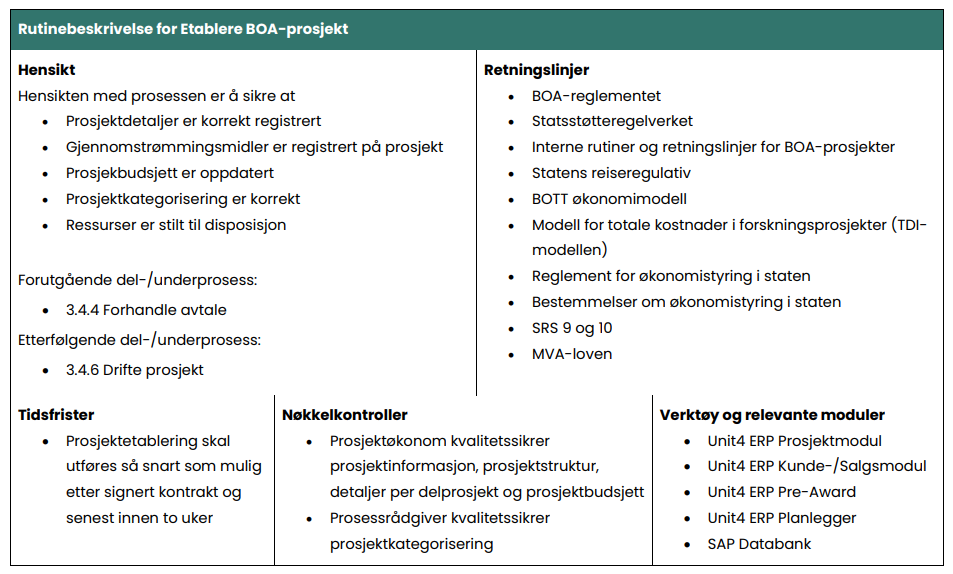 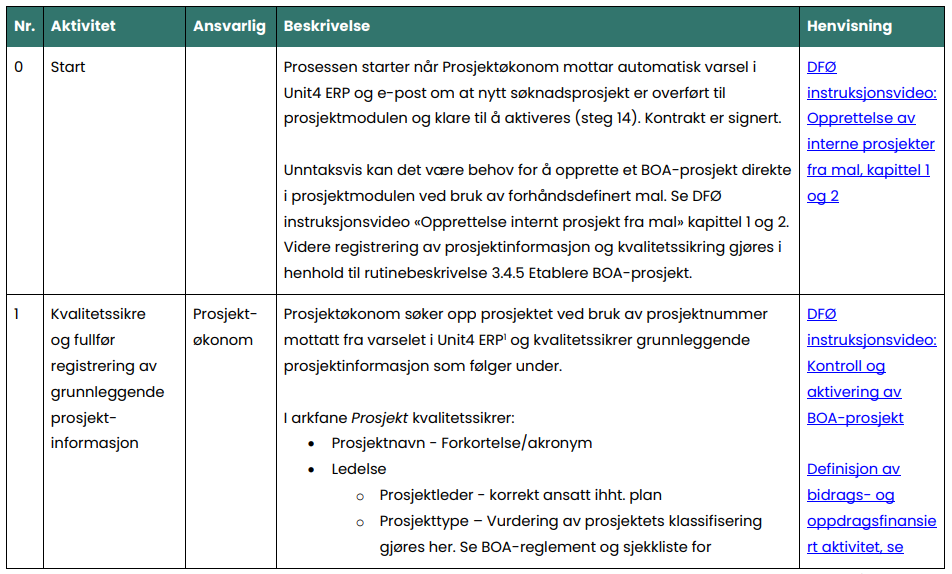 [Speaker Notes: Christina]
Kontaktpersoner Prosjektøkonomi
Prosessansvarlig:
Prosjektet:
Christina Horvei (Deloitte) 
Prosjektressurs P2
Aina Ahmed (Deloitte) 
Opplæringsansvarlig
Gry-Lene Johansen 
Prosjektleder P2
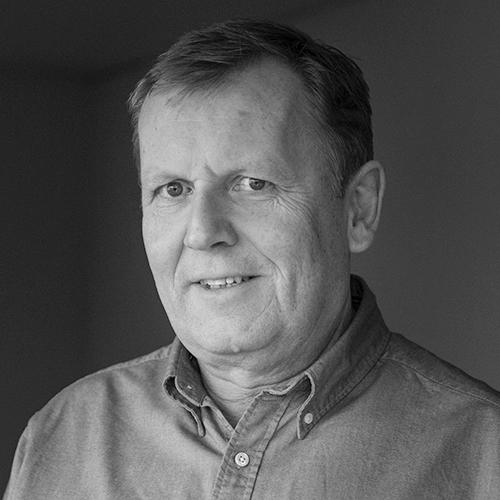 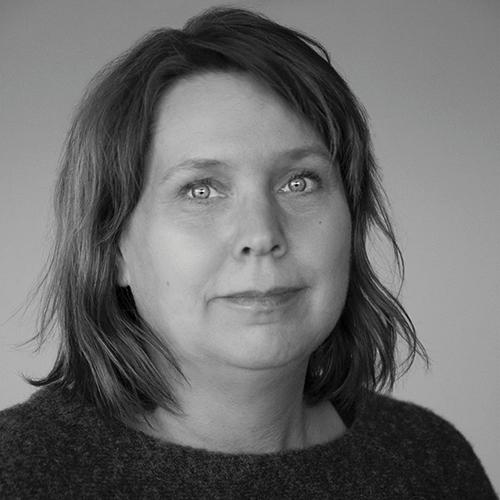 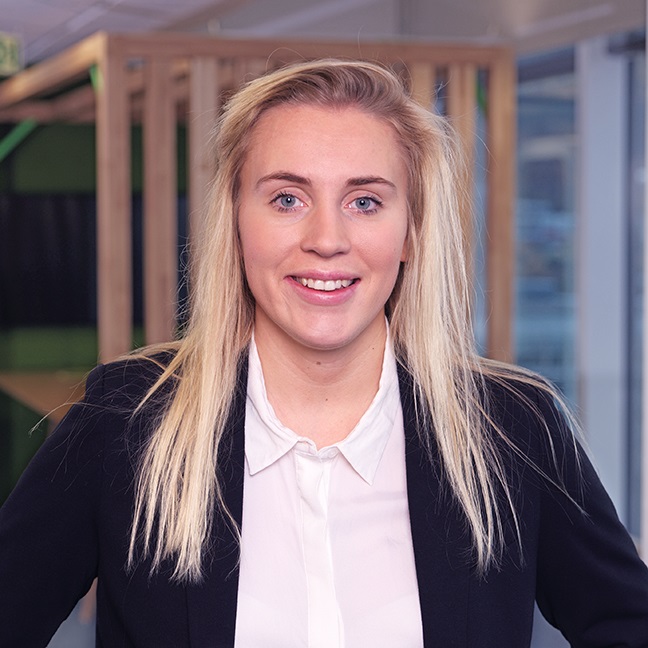 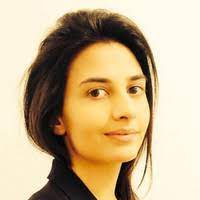 Terje RuudProsessansvarlig Prosjektøkonomi
Prosessrådgivere:
Tomas Hermansen
Prosessrådgiver NV

Anniken Herje
Prosessrådgiver SU

Klaus Ramberg
Prosessrådgiver VM

Linda Kathrin Myren Vada
Prosessrådgiver Felles adm.

Vegard Hanssen Ekra
Prosessrådgiver EU-gruppe
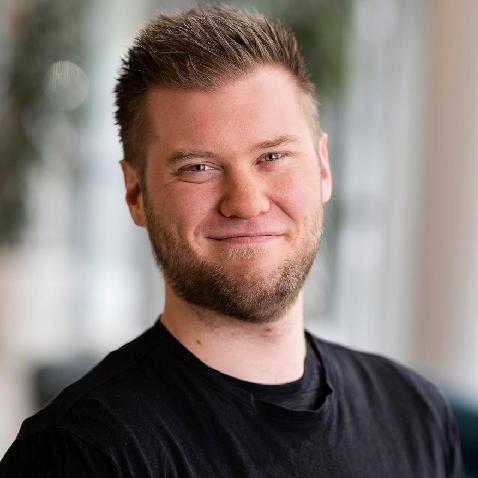 Maya Foss Sharma 
Prosessrådgiver IV
Jannike Vaag Kvendset 
Prosessrådgiver IV

Torill Foss Lundgren
Prosessrådgiver MH

Hanne Stene Snerting 
Prosessrådgiver MH

Tor Magne Volden
Prosessrådgiver NV
Magnus Vrenne Domben
Prosessrådgiver ØK

Åse Lereggen
Prosessrådgiver AD

Siri Bjørnerud 
Prosessrådgiver HF

Magnhild Tangvik
Prosessrådgiver IE

Anders Kongsli Kvernberg
Prosessrådgiver IE
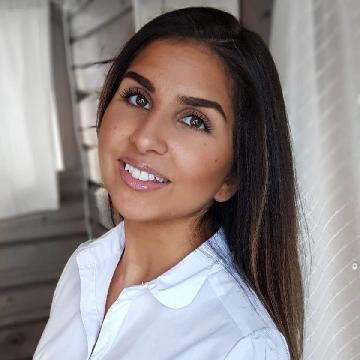 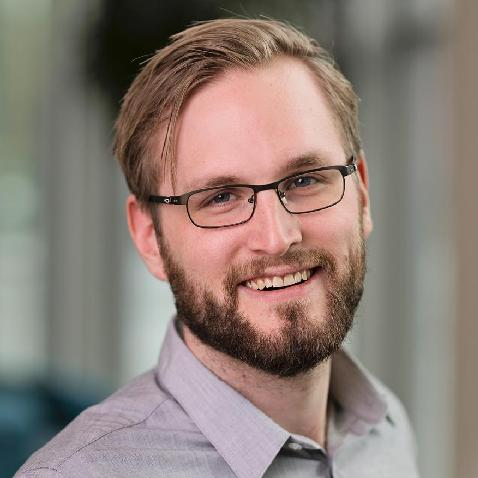 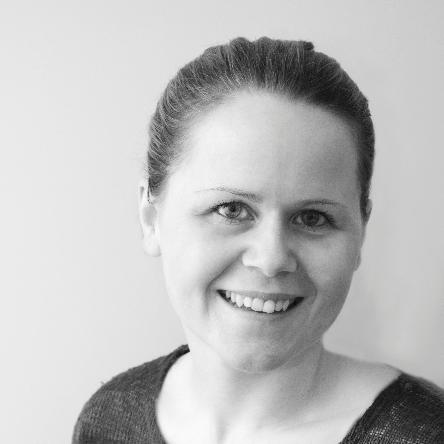 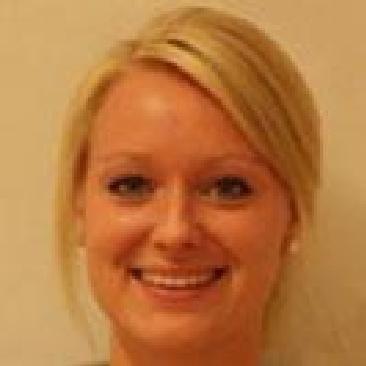 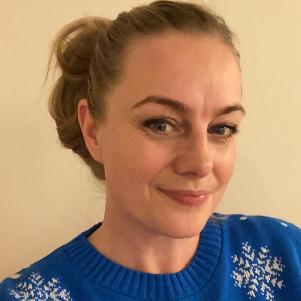 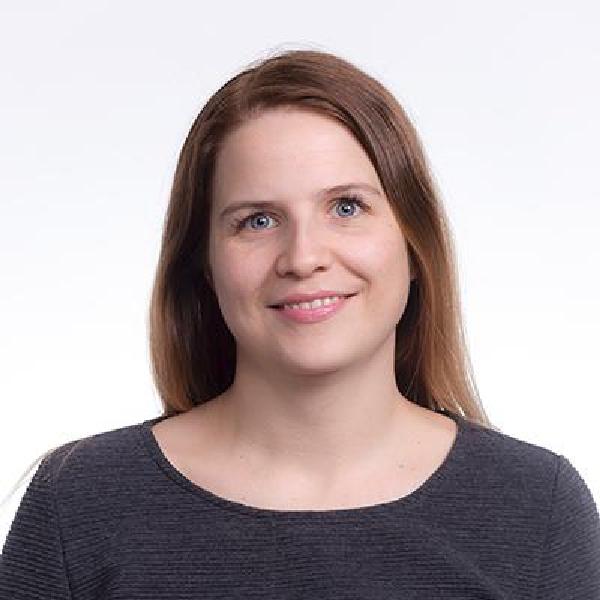 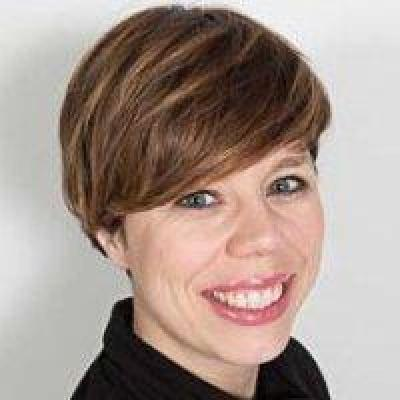 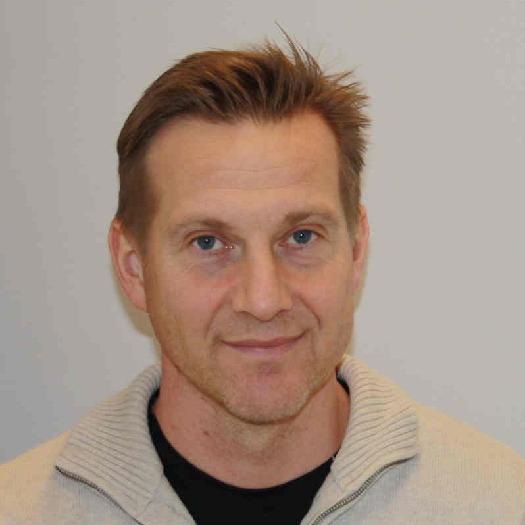 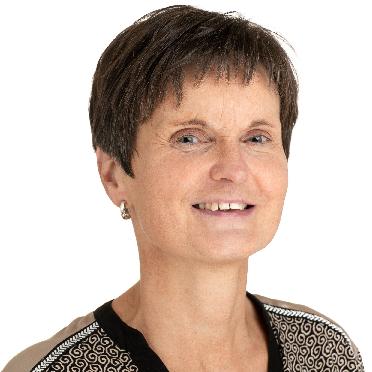 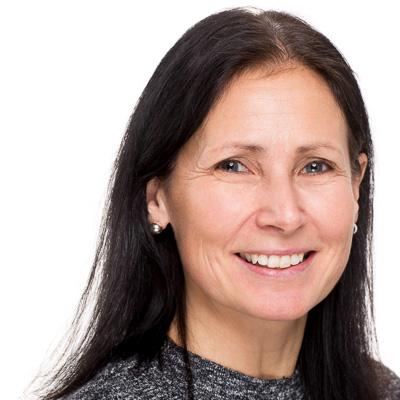 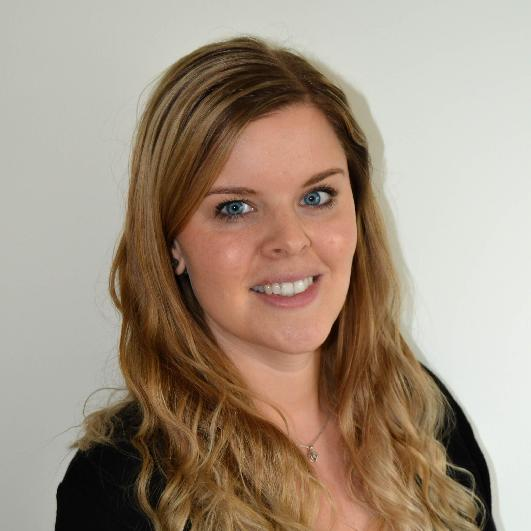 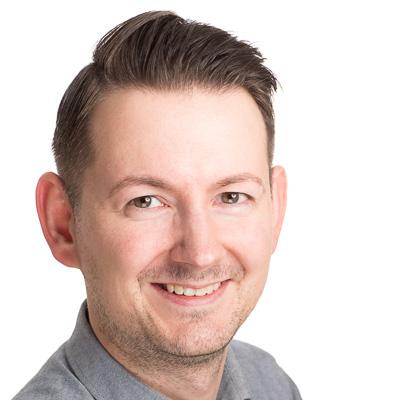 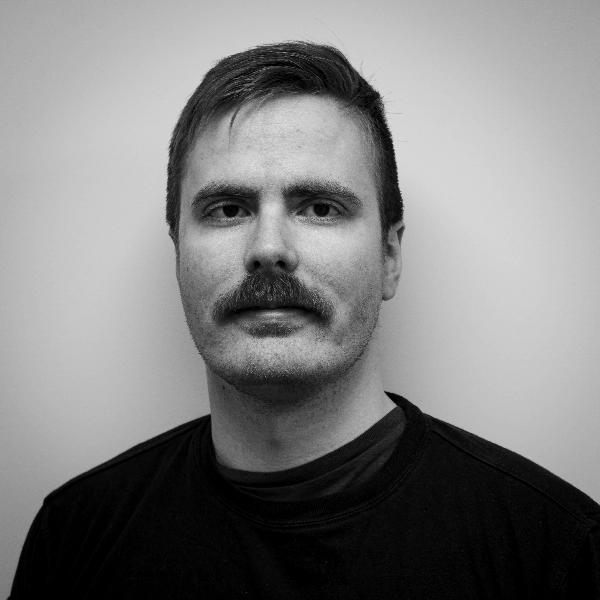 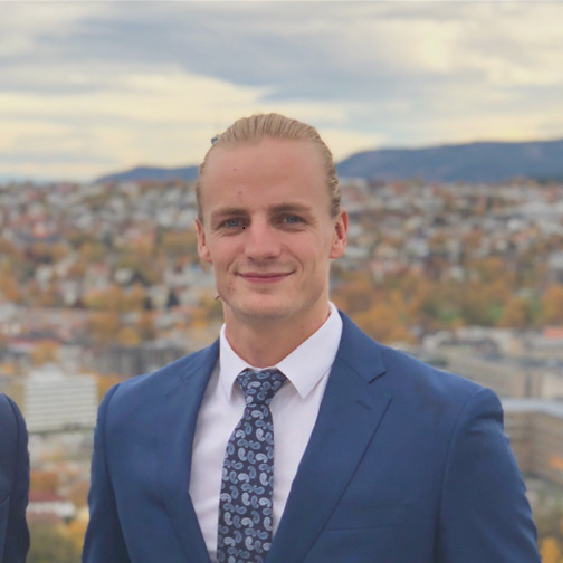 [Speaker Notes: Kanskje også litt om om prosessrådgivers rolle – hva man kan forvente fra de og hva som er hovedformål med den rollen i lag med prosessansvarlig 
- Bindeledd mellom prosessansvarlig og nivå 2/3 + sparringspartner lokalt og inn mot prosessansvarlig Ekspert og kollegaveileder, bidra i forbedring av prosessen: Fange opp og kommunisere innspill, behov og utfordringer i den enkelte prosess til prosessansvarlig 
Være en rådgiver/sparringspartner for fakultetene i opplæring og innføring av roller og prosesser
Lokal endringsagent
Starte prosess- og rolleopplæring
Sette seg inn i og forstå prosessdokumentasjon for din hovedprosess på BOTT-samarbeidet.no
Ta eventuelle E-læringer for å forstå intensjonen med sentrale prosessroller for din hovedprosess]
Agenda
Lyst til å se mer?
Det blir arrangert 3 timers demonstrasjon
I Trondheim:	17.6. kl. 12.00 -15.00 (Auditorium A3 på Handelshøyskolen)

Digitalt (m/opptak): 23.6. kl. 08.30 – 11.30https://ntnu.zoom.us/j/96284220168?pwd=blpJRUdNL2ozdDdnYlBpV09KKzJYZz09

Det er ingen påmelding – det er bare å møte opp
Se også melding på Innsida
Agenda
Spørsmål og svar - menti
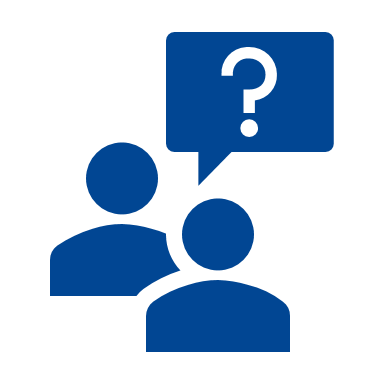 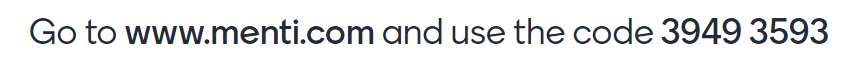 Kontaktpersoner Prosjektøkonomi
Prosessansvarlig:
Prosjektet:
Christina Horvei (Deloitte) 
Prosjektressurs P2
Aina Ahmed (Deloitte) 
Opplæringsansvarlig
Gry-Lene Johansen 
Prosjektleder P2
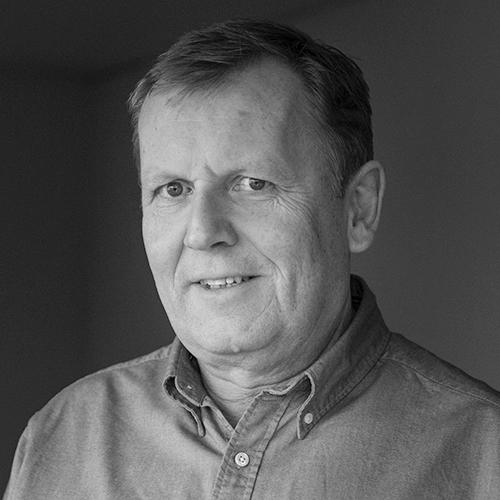 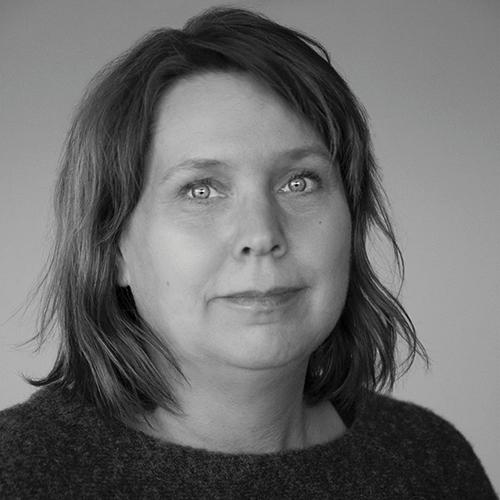 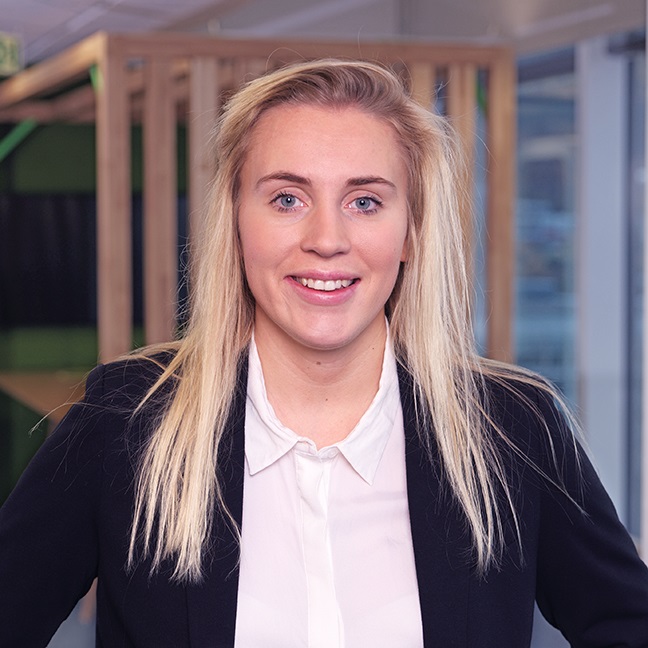 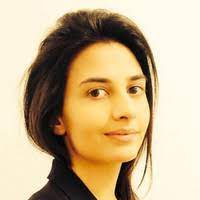 Terje RuudProsessansvarlig Prosjektøkonomi
Prosessrådgivere:
Tomas Hermansen
Prosessrådgiver NV

Anniken Herje
Prosessrådgiver SU

Klaus Ramberg
Prosessrådgiver VM

Linda Kathrin Myren Vada
Prosessrådgiver Felles adm.

Vegard Hanssen Ekra
Prosessrådgiver EU-gruppe
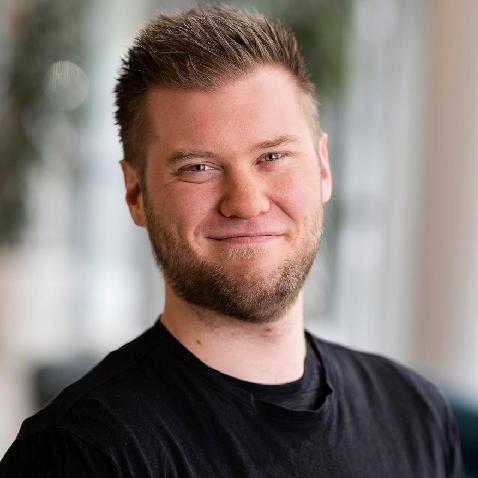 Maya Foss Sharma 
Prosessrådgiver IV
Jannike Vaag Kvendset 
Prosessrådgiver IV

Torill Foss Lundgren
Prosessrådgiver MH

Hanne Stene Snerting 
Prosessrådgiver MH

Tor Magne Volden
Prosessrådgiver NV
Magnus Vrenne Domben
Prosessrådgiver ØK

Åse Lereggen
Prosessrådgiver AD

Siri Bjørnerud 
Prosessrådgiver HF

Magnhild Tangvik
Prosessrådgiver IE

Anders Kongsli Kvernberg
Prosessrådgiver IE
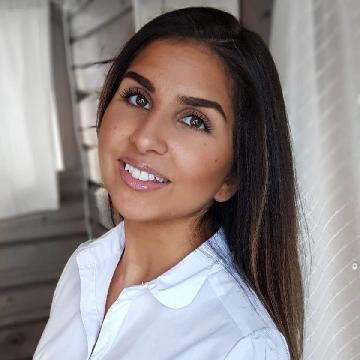 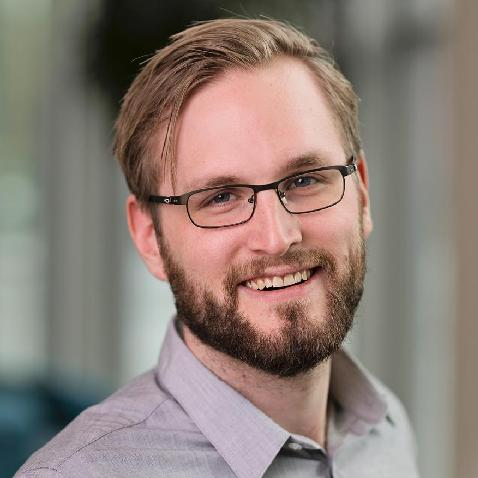 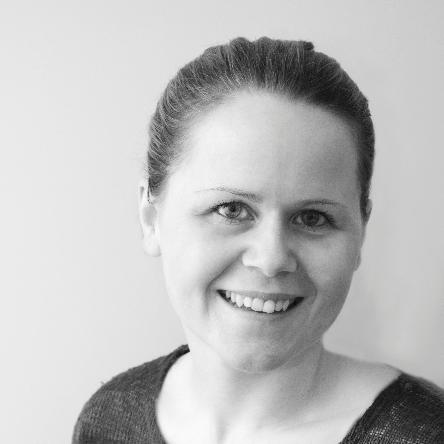 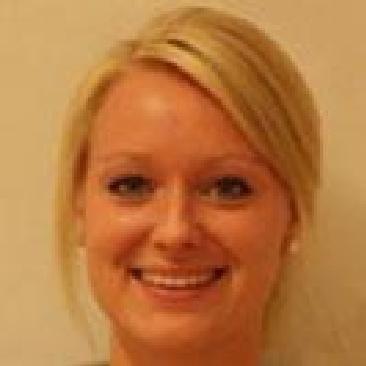 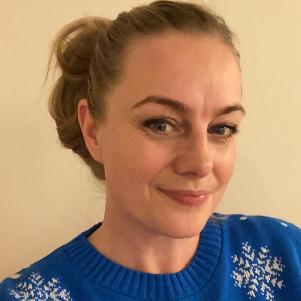 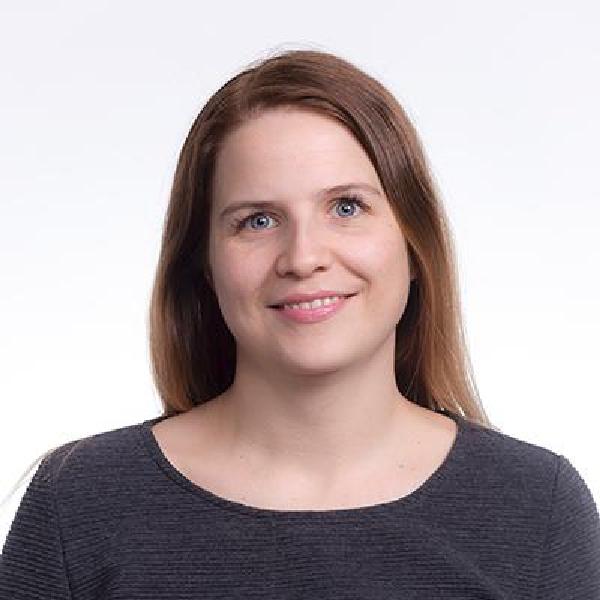 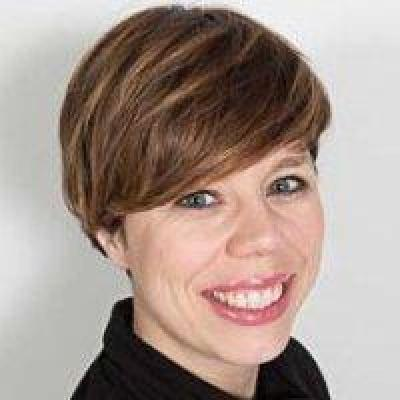 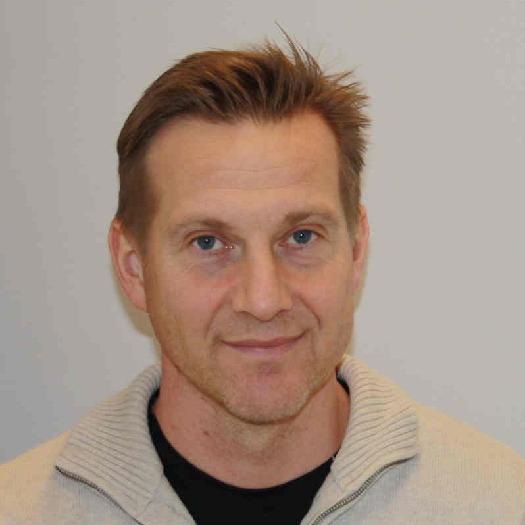 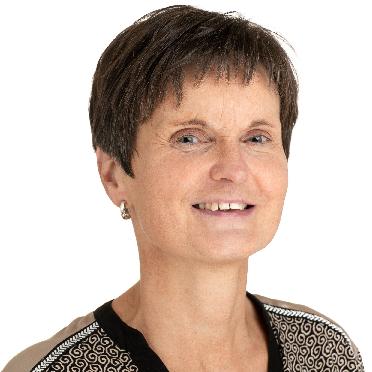 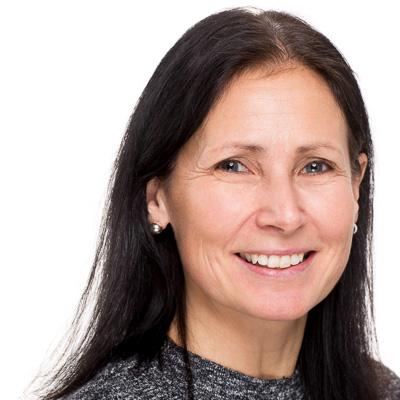 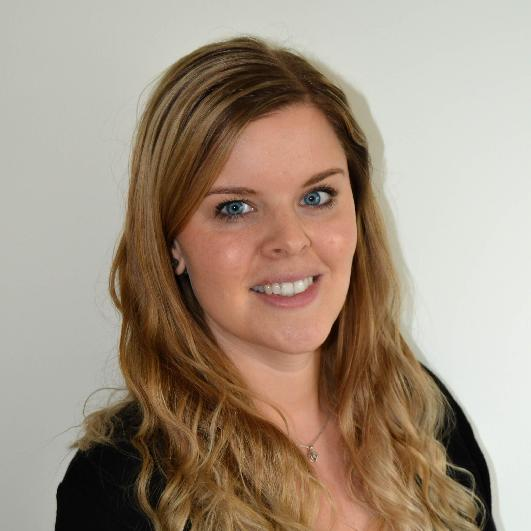 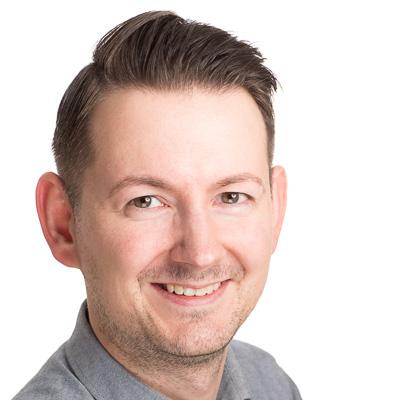 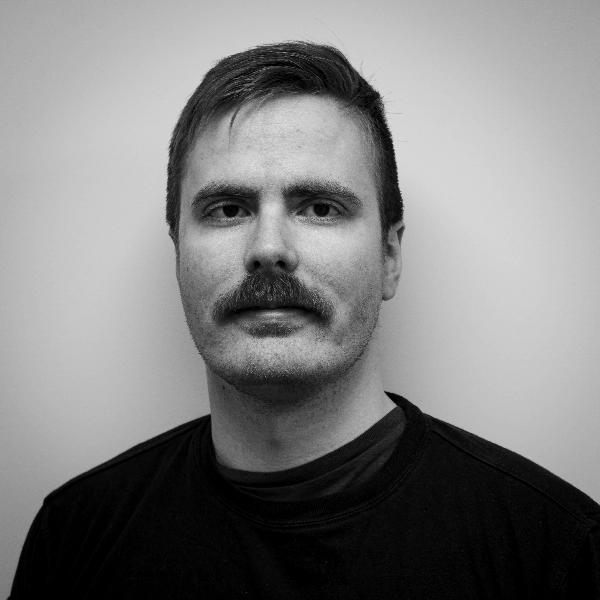 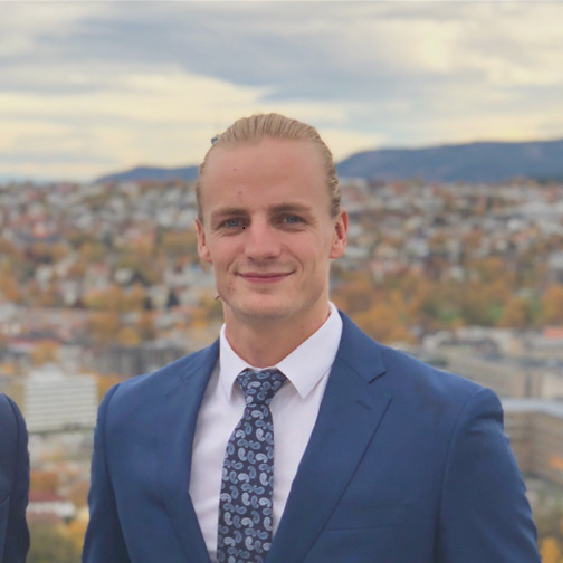 [Speaker Notes: Kanskje også litt om om prosessrådgivers rolle – hva man kan forvente fra de og hva som er hovedformål med den rollen i lag med prosessansvarlig 
- Bindeledd mellom prosessansvarlig og nivå 2/3 + sparringspartner lokalt og inn mot prosessansvarlig Ekspert og kollegaveileder, bidra i forbedring av prosessen: Fange opp og kommunisere innspill, behov og utfordringer i den enkelte prosess til prosessansvarlig 
Være en rådgiver/sparringspartner for fakultetene i opplæring og innføring av roller og prosesser
Lokal endringsagent
Starte prosess- og rolleopplæring
Sette seg inn i og forstå prosessdokumentasjon for din hovedprosess på BOTT-samarbeidet.no
Ta eventuelle E-læringer for å forstå intensjonen med sentrale prosessroller for din hovedprosess]